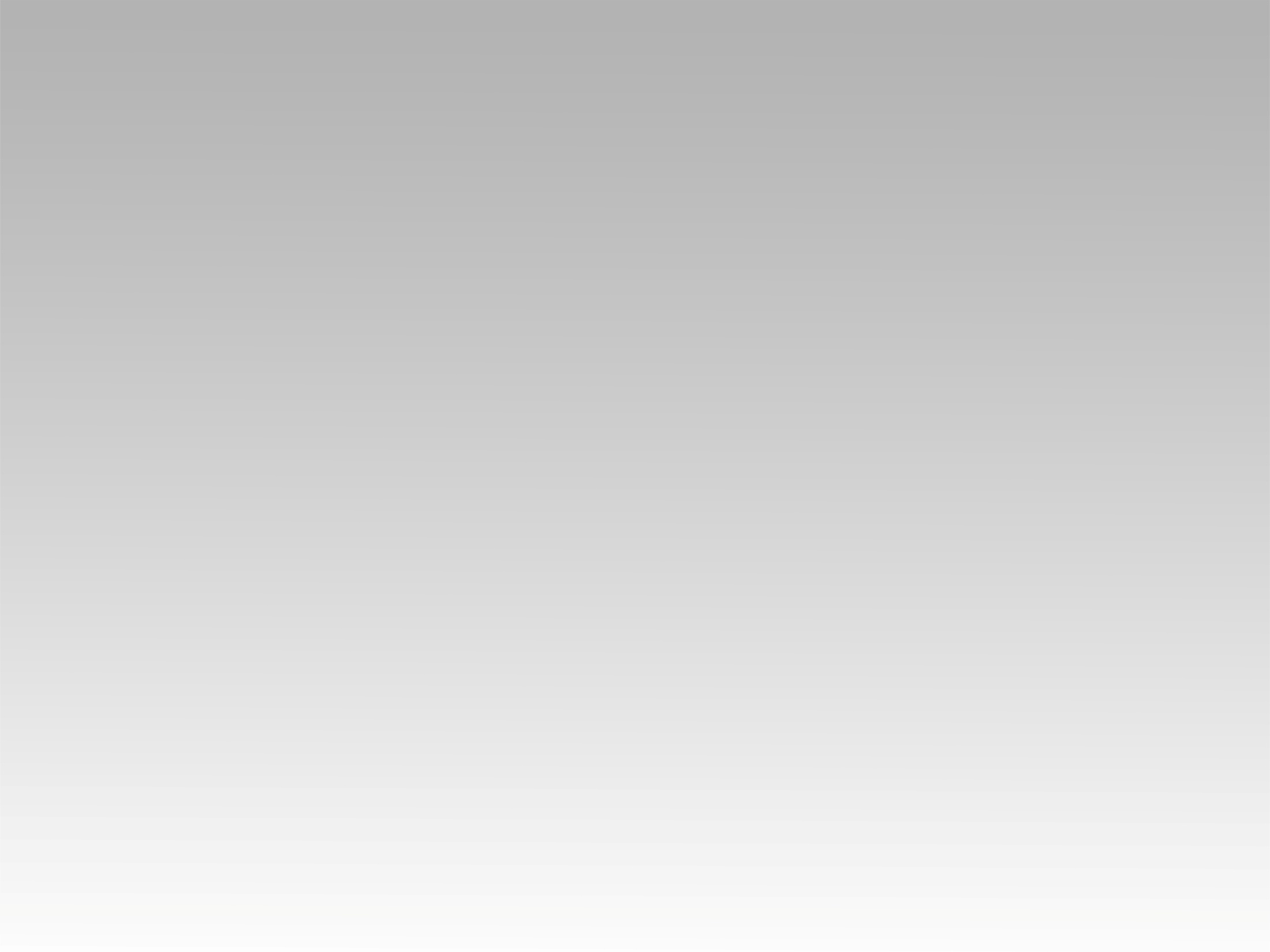 تـرنيــمة
نرى في كلام الإله
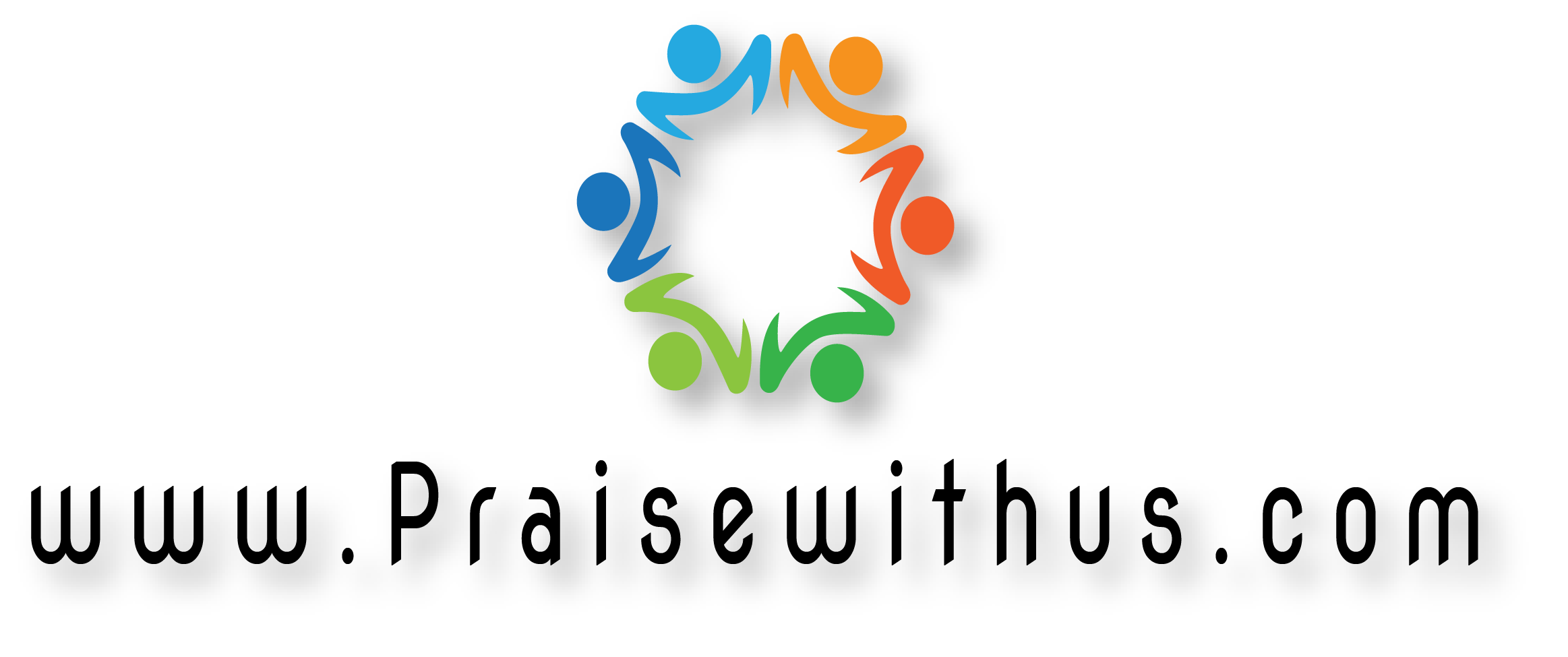 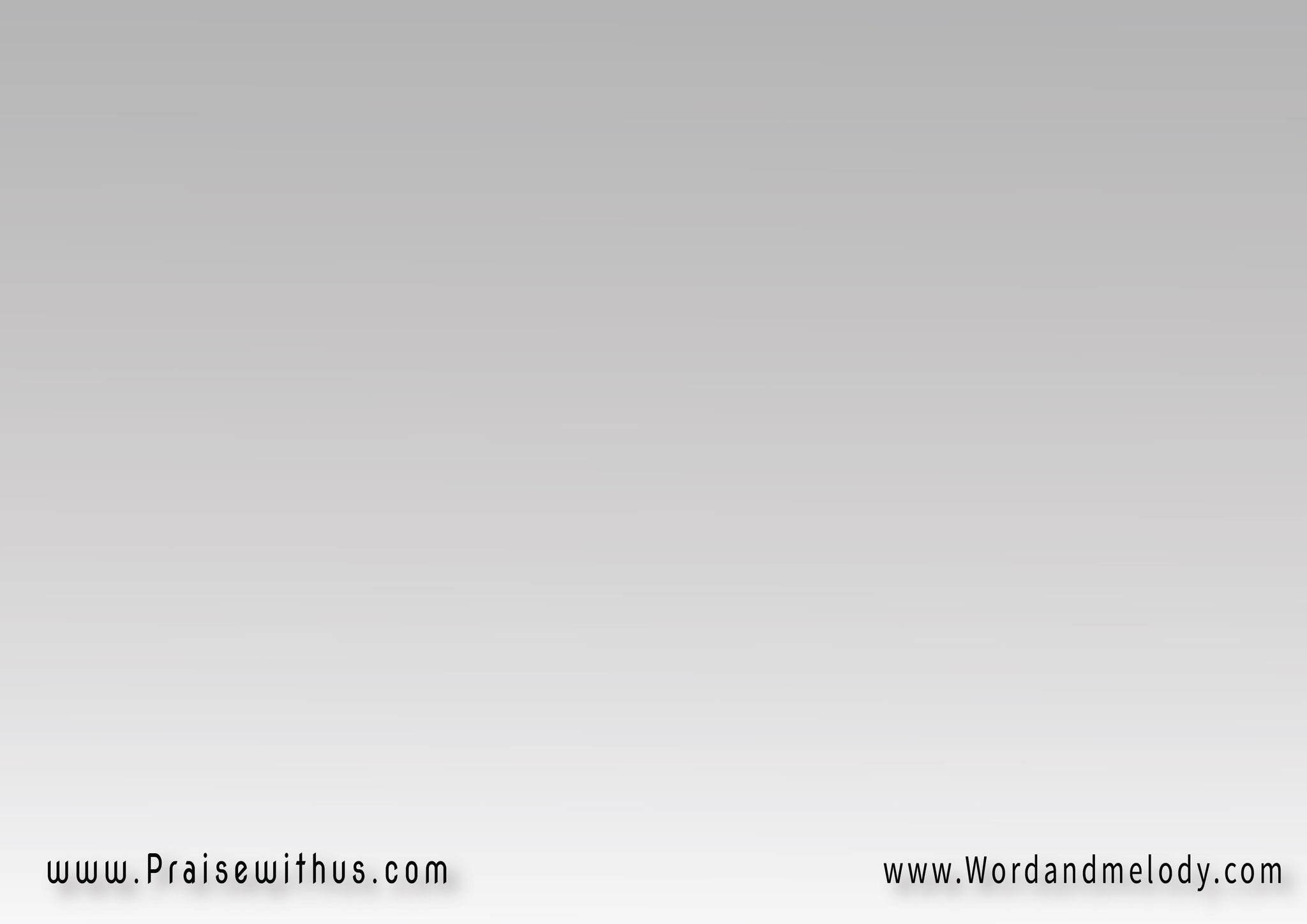 1-
نرى في كلام الإله الصمد
أساساً لإيماننا كالجبل
وليس مزيد على ما وعد
( لمن يلجأون لذاك الحمل ) 2
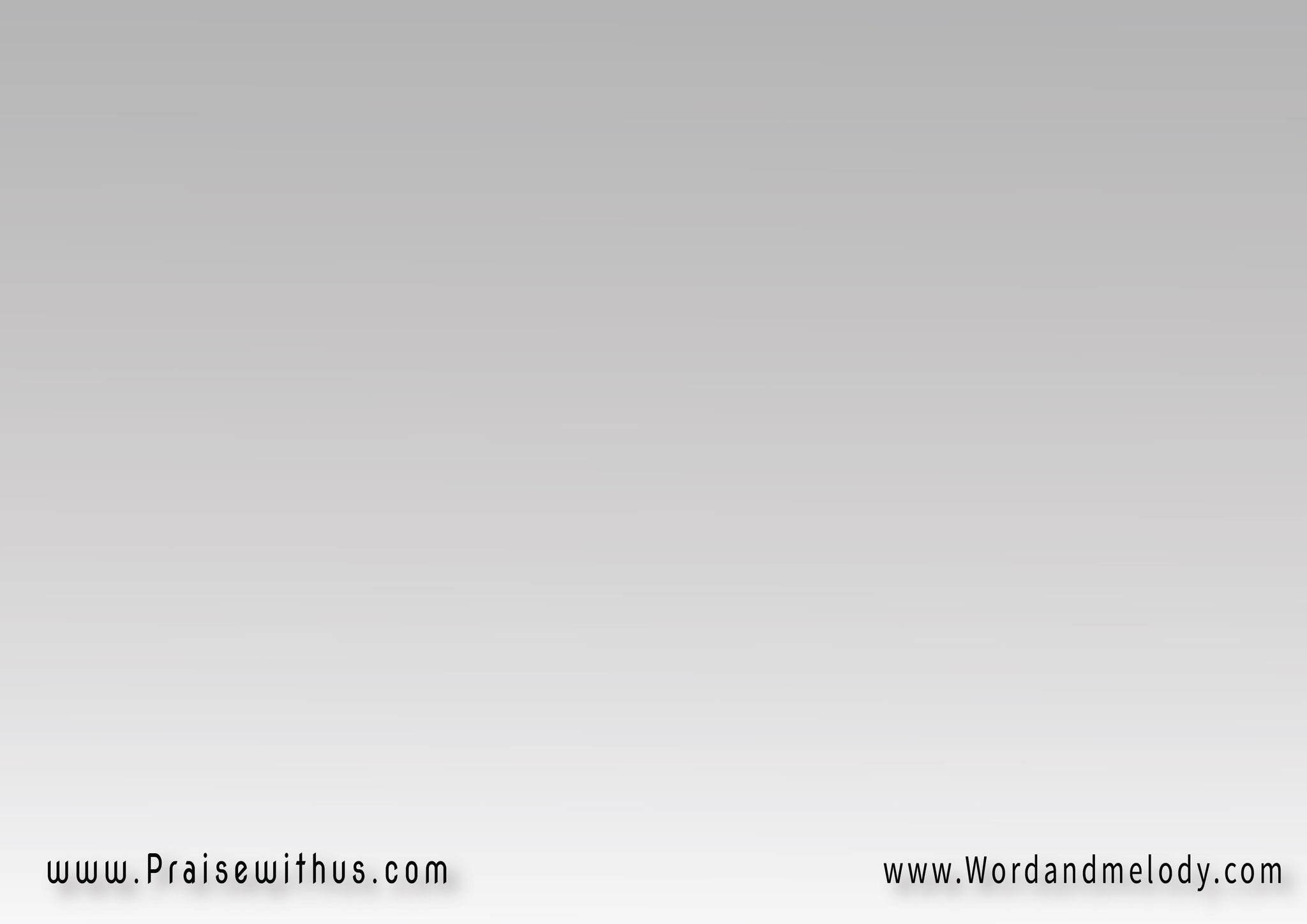 2-
يقول أطمئن فاني معك
واني إلهك والعون بي
واني اقويك كي ارفعك
( واسند ضعفك مثل الآب ) 2
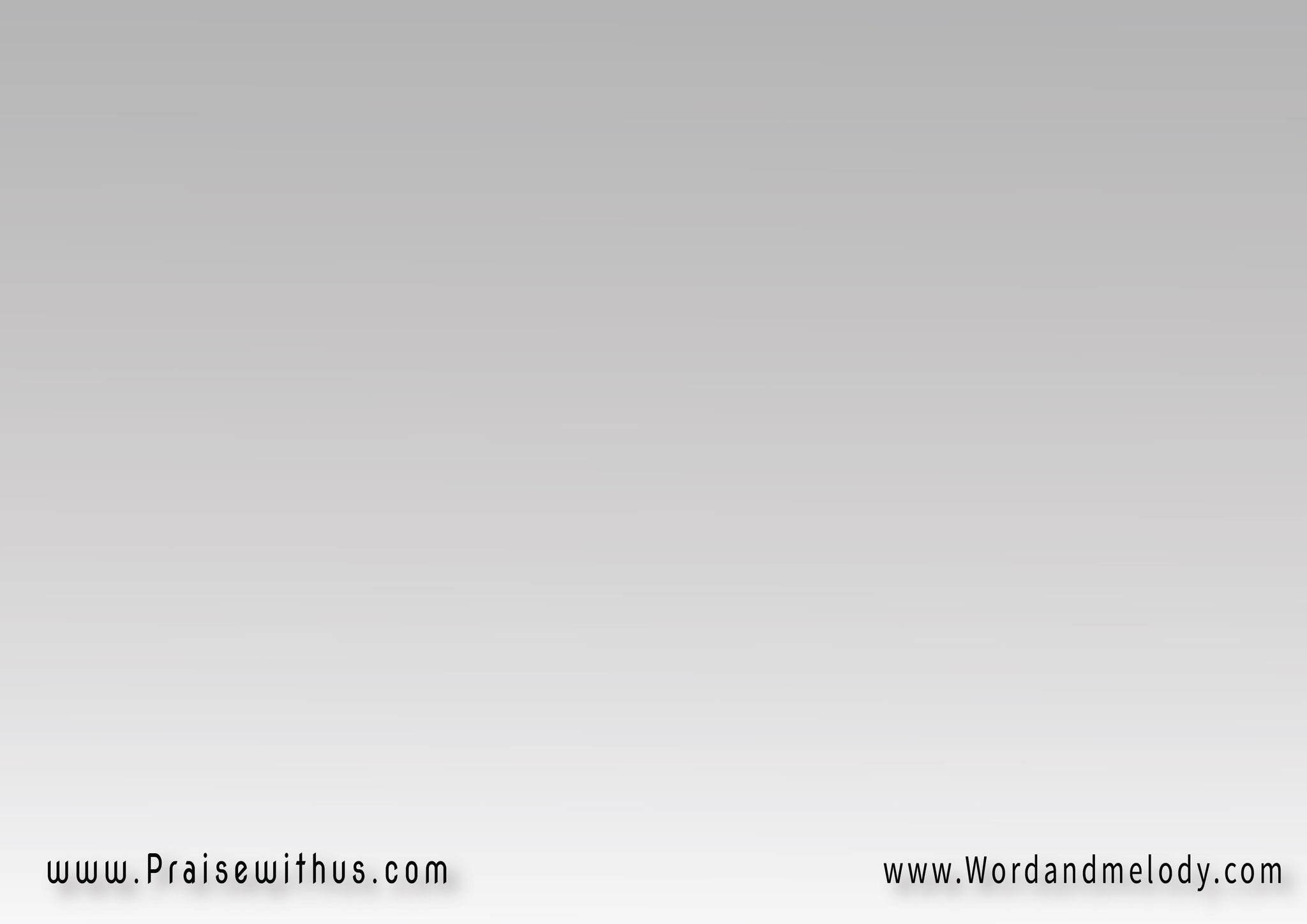 3-
إذا خضت لج المياه العميق
فلا تقدرن عليك اللجج
أنا لك في الضيق نعم الرفيق
( وضيقك ابدله بالفرج ) 2
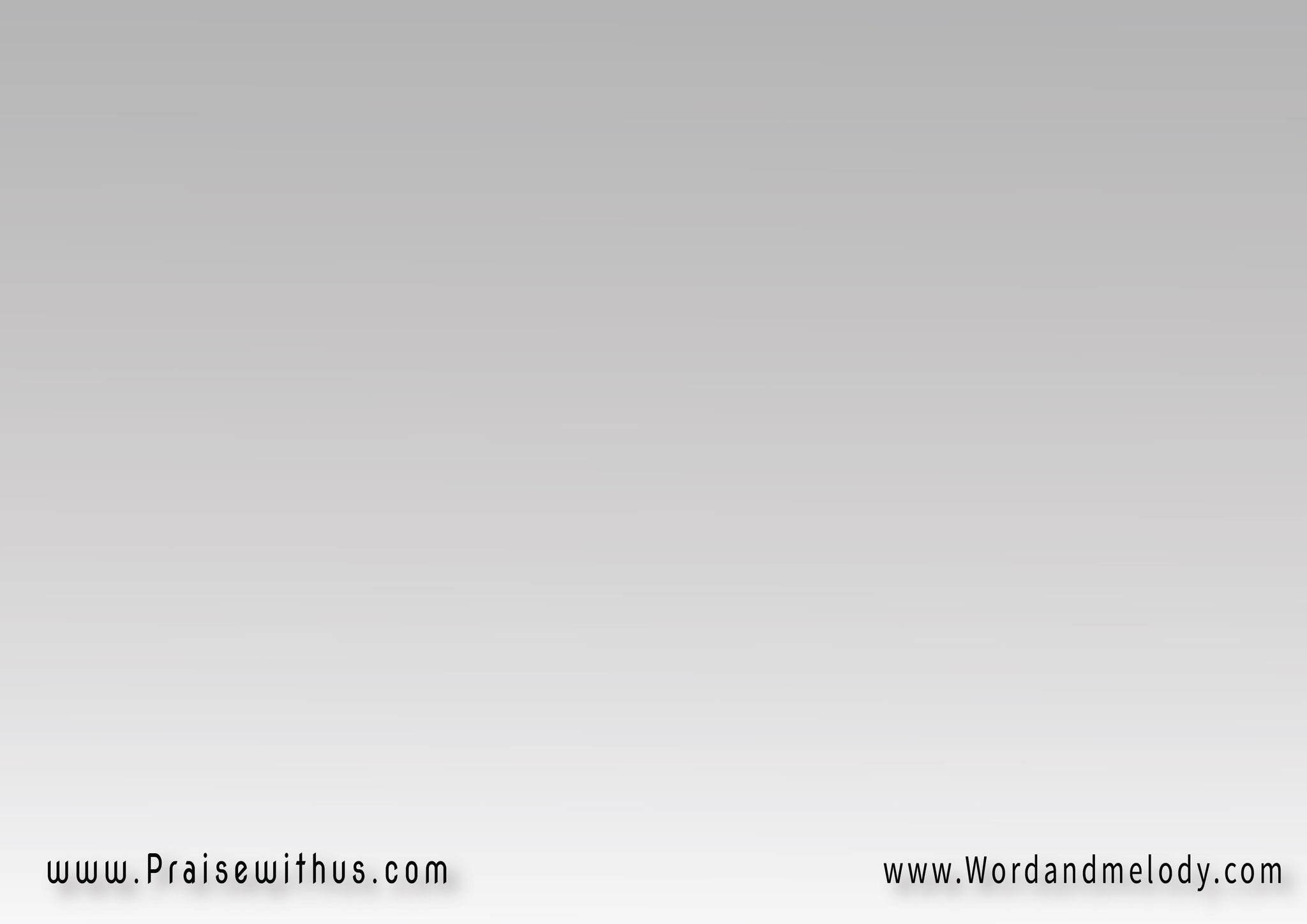 4-
إذا ما دهاك البلا والخطر
فيكفيك من نعمتي ما انسكب
ولا توقع النار فيك الضرر
( فاني انقيك مثل الذهب ) 2
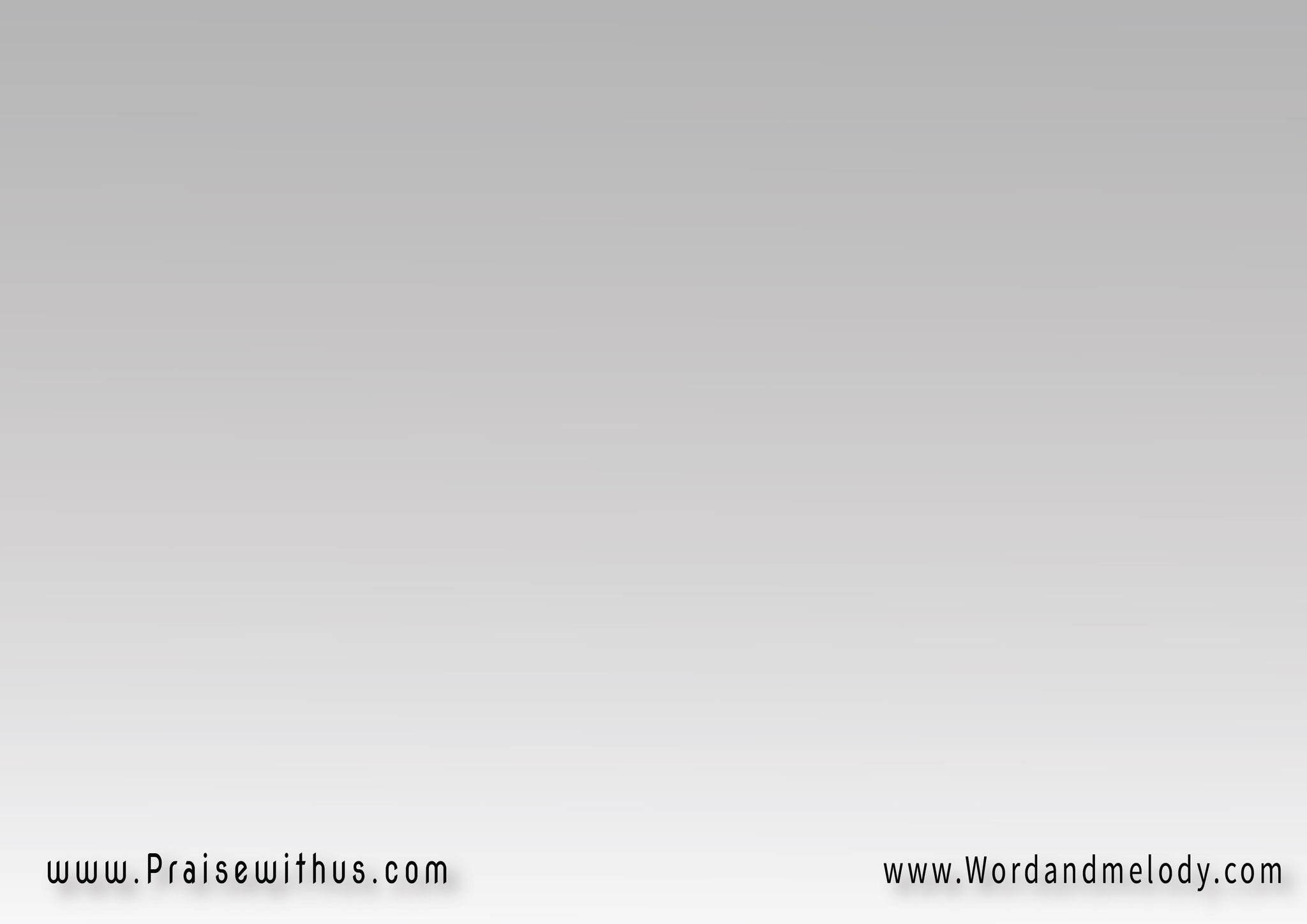 5-
ودادي رفيع الذرى لا يحول
ويدريه شعبي لوقت الهرم
اذا زين الشيب صدغ الكهول
( فحضني حماهم كراعي الغنم ) 2
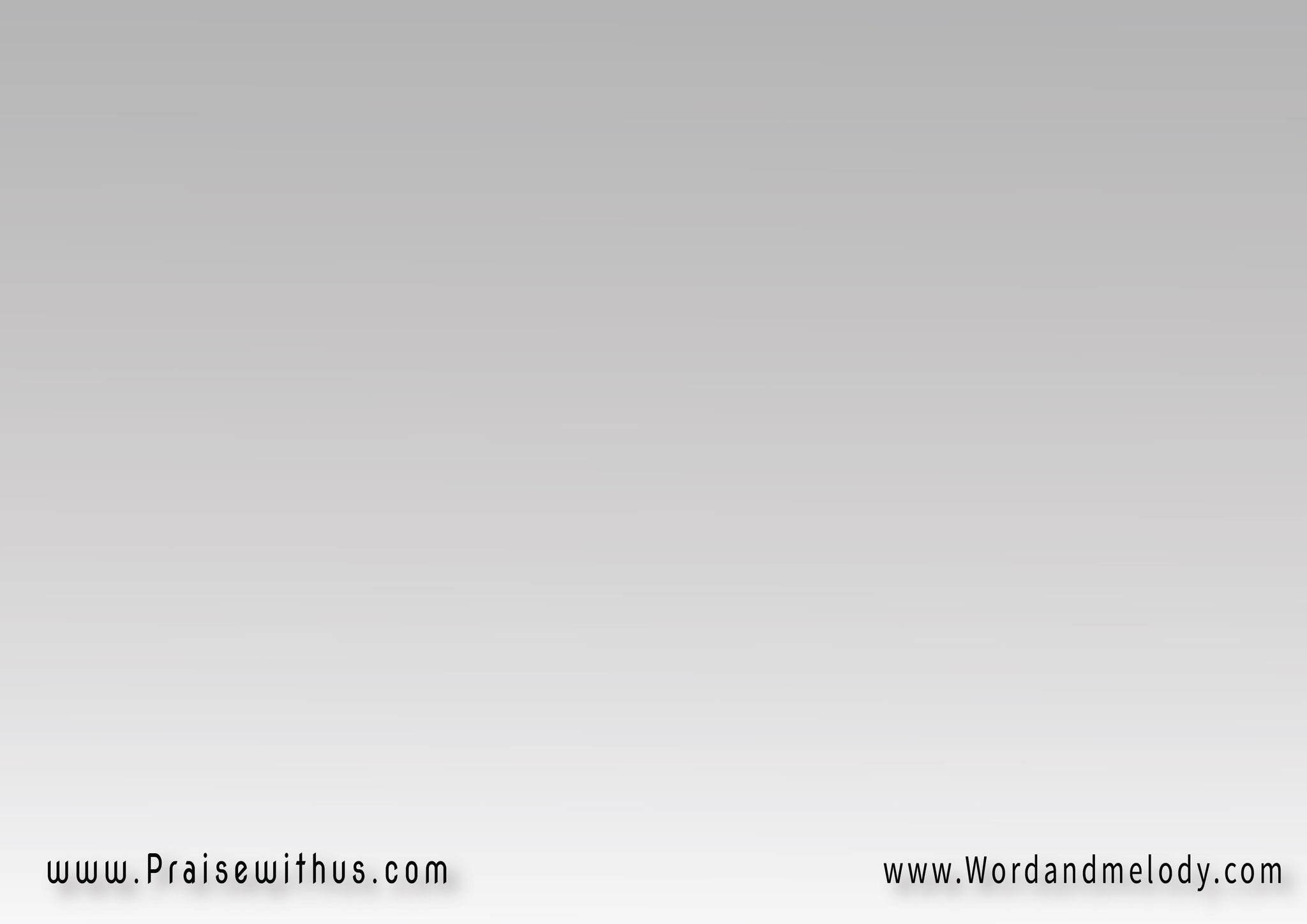 6-
فما نال كيد العدو الخصيم
ولا خاب من ليسوع استند
وان قام يغزوه جند الجحيم
( فلست بتاركه للابد ) 2
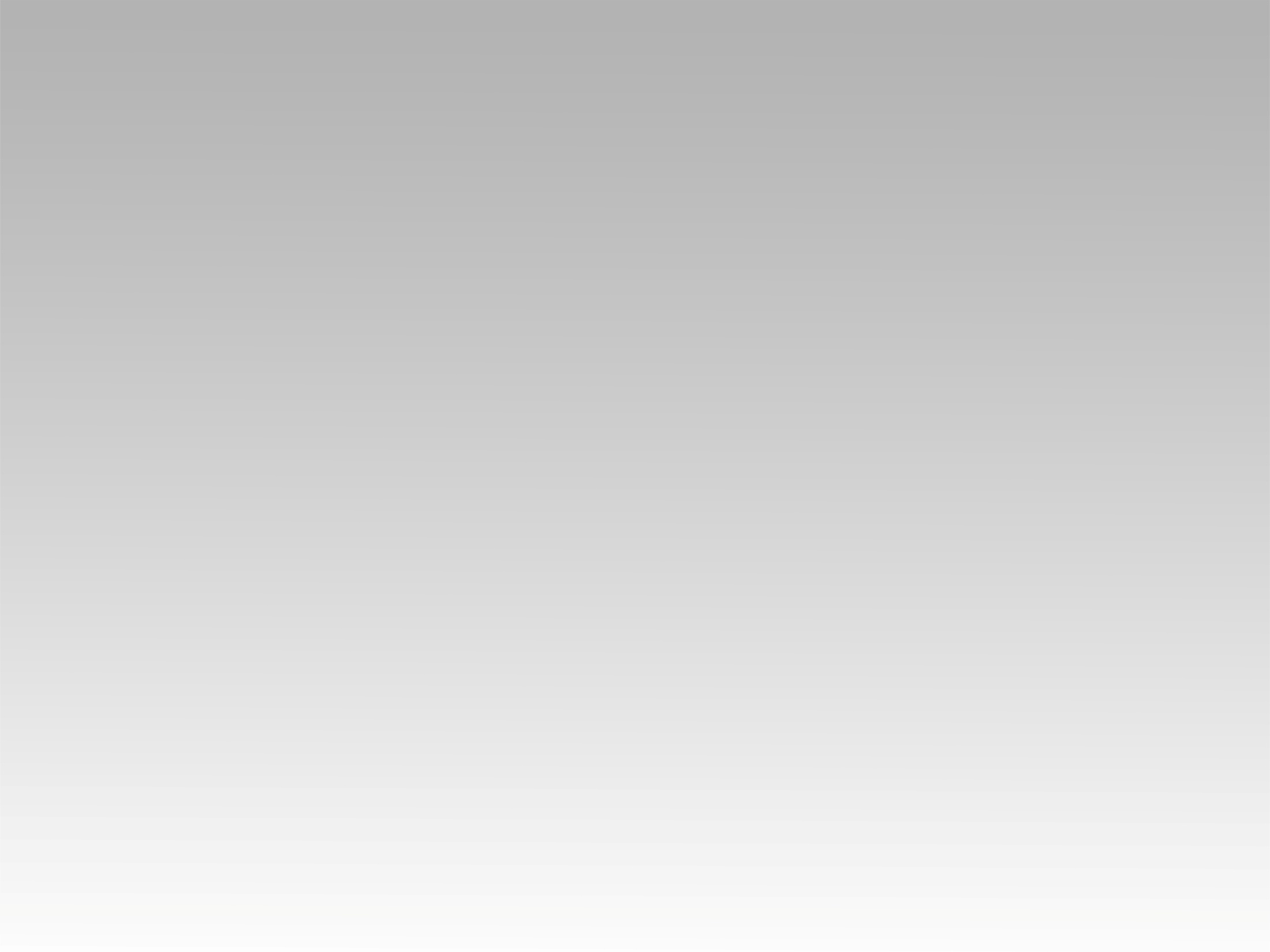 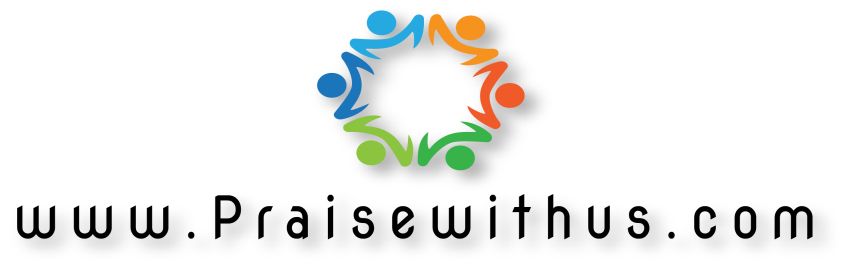